The Houston Alumni and Youth Center
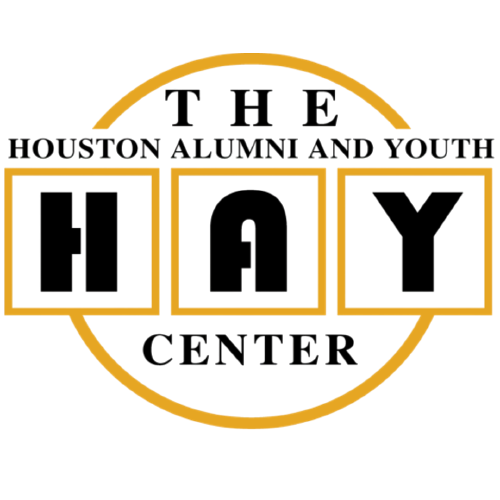 Empowering current and former foster youth to be successful, productive adults through training and mentorship in education, employment, and personal achievement.
HAY Center employment goals
Older Transition Age Youth (20 through 25 years old) 
Long-term employment opportunities with desirable wages
Career growth

Housing Assistance
Phasing off of housing vouchers
Ability to maintain stable housing independently
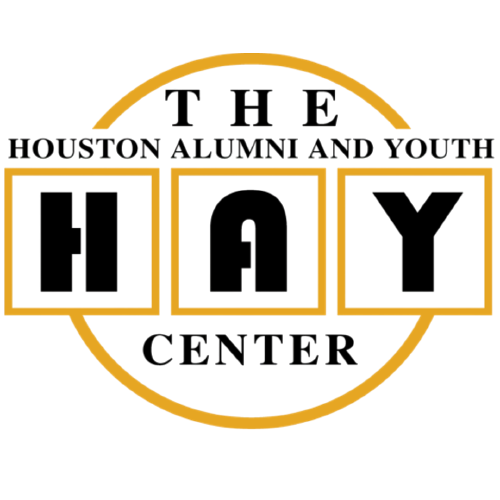 Paid Job Training
Guaranteed Job
Desirable Salary
Developing the program:YOUTH VOICE
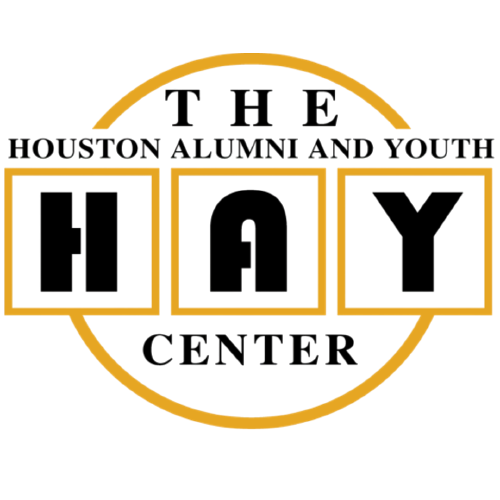 DEVELOPING THE PROGRAM:logistics
Training Location
Computer Lab
Dual Monitors

Incentives
Gift Cards
Tickets to Local Events
HAY Center Foundation
Financial Support
Texas Workforce Commission
HAY Center Foundation

Temp Agency
Reduces Liability
Proper Identification
Drug Test/Background Check
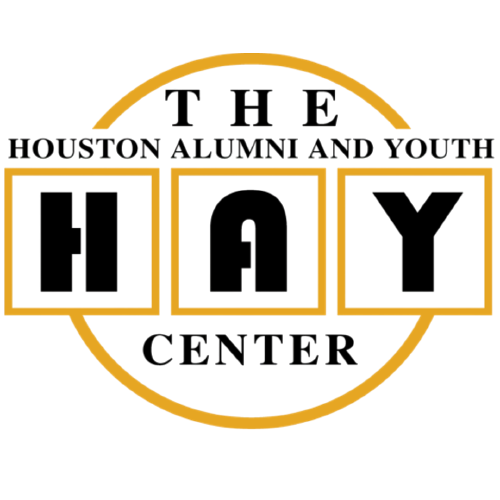 DEVELOPING THE PROGRAM:SUPPORTIVESERVICES
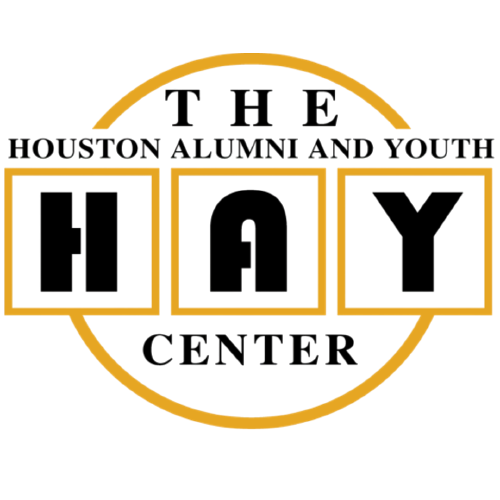 IDEAL CANDIDATE

In-Person Panel Interview
Previous Job Experience (at least 6 months on one job)
Stable Housing
Access to Reliable Transportation
1 Year Commitment
Slide Tite
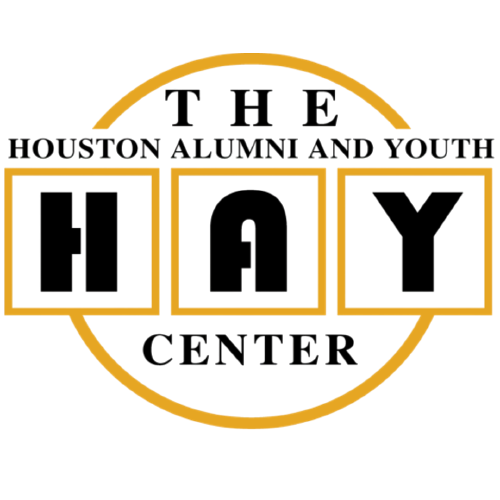 What questions would you like to ask me?
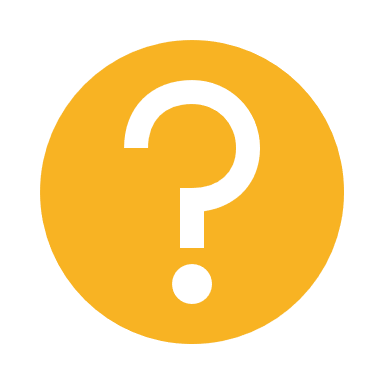 Breanna haile
Deputy director
The hay center
832-927-7016 BREANNA.HAILE@HARRISCOUNTYTX.GOV
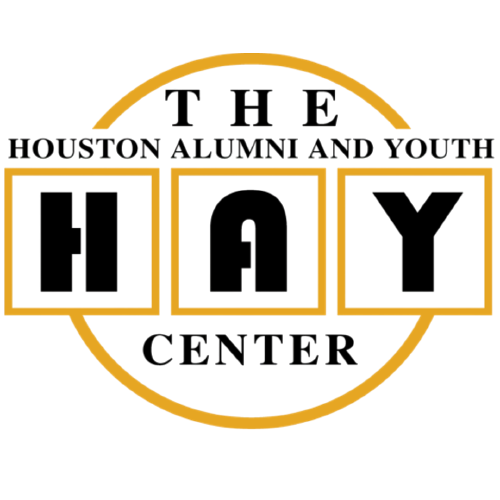